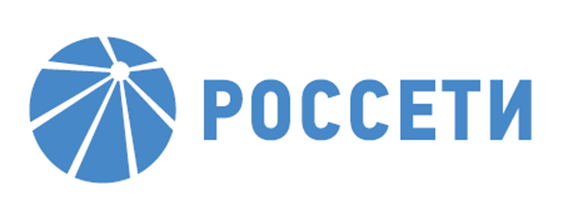 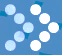 Закупочная деятельность Группы компаний 
ПАО «Россети»
Предварительные итоги 2018 года

18.02.2019, ЦМТ
1
РОССЕТИ – СИСТЕМООБРАЗУЮЩАЯ ЭЛЕКТРОСЕТЕВАЯ КОМПАНИЯ РОССИИ
создана 4 апреля 2013 года по Указу Президента России от 22 ноября 2012 года
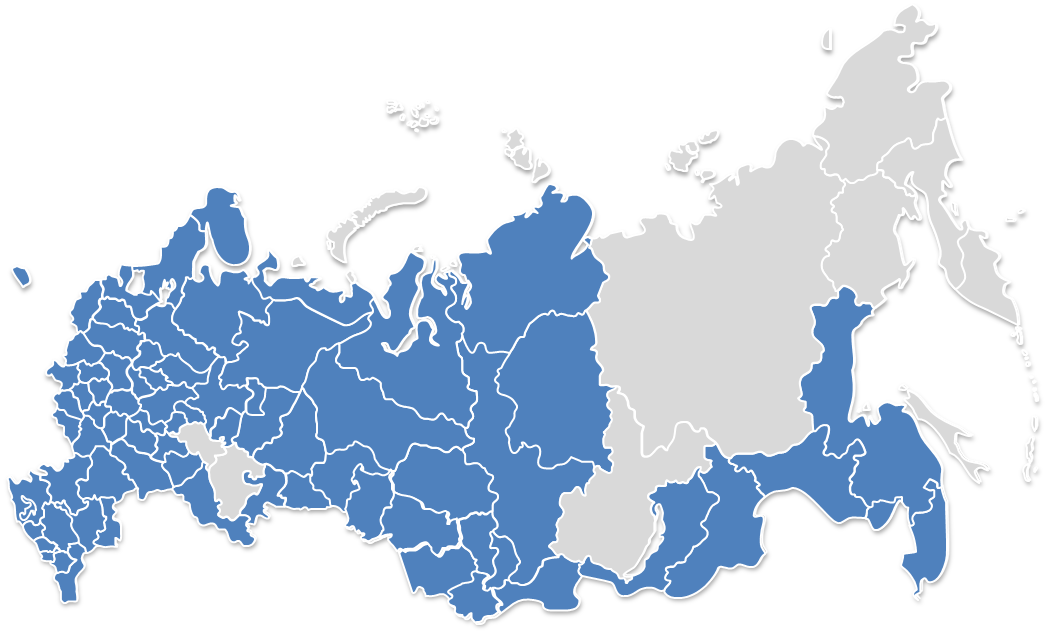 передача 
более
75%
всей вырабатываемой в России 
электроэнергии
Численность сотрудников
тыс. человек
Трансформаторная мощность
тыс. МВА
Протяженность линий электропередачи
тыс. км
Количество подстанций
тыс. шт.
распределительных электросетевых активов России
88%
магистральных электросетевых активов России
74%
502
781
2 340
220
2
РОССЕТИ – СИСТЕМООБРАЗУЮЩАЯ ЭЛЕКТРОСЕТЕВАЯ КОМПАНИЯ РОССИИ
ПАО «МРСК Сибири»
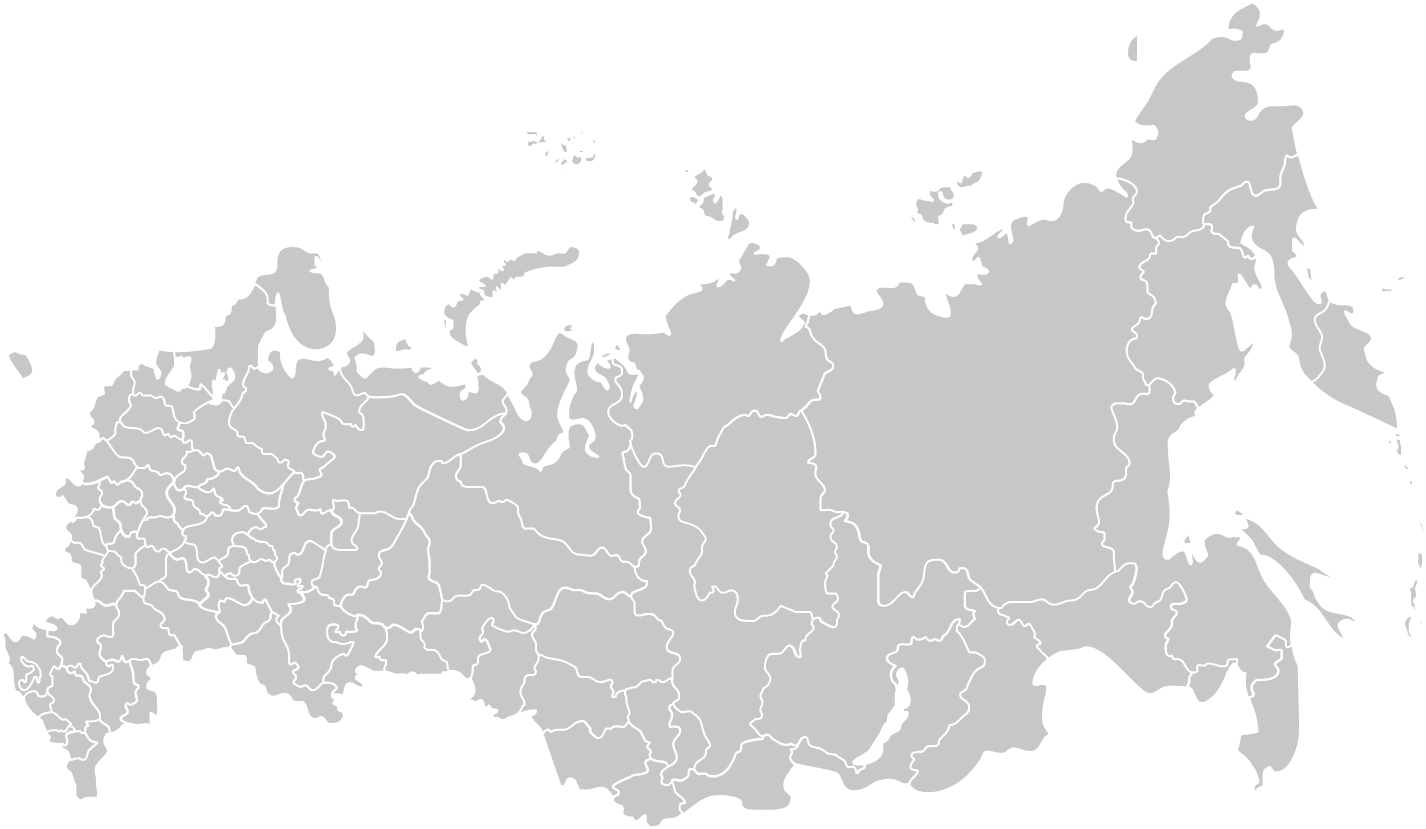 ПАО «ТРК»
АО «Тюменьэнерго»
ОАО «МРСК Урала»
ПАО «Ленэнерго»
ПАО «МРСК
Северо-Запада»
АО «Янтарьэнерго»
ПАО «МОЭСК»
ПАО «МРСК Центра»
ПАО «МРСК Центра и Приволжья»
ПАО «МРСК Волги»
ПАО «Кубаньэнерго»
ПАО «МРСК
Северного Кавказа»
Операционные зоны ПАО «ФСК ЕЭС» и распределительных сетевых компаний
ПАО «МРСК Юга»
Только магистральные сети
Трансграничные перетоки
РЕЗУЛЬТАТЫ ЗАКУПОЧНОЙ ДЕЯТЕЛЬНОСТИ ПО ИТОГАМ 2018 ГОДА
3
СРЕДНЕЕ КОЛИЧЕСТВО УЧАСТНИКОВ НА ЗАКУПКУ
СТОИМОСТЬ ПРОВЕДЕННЫХ ЗАКУПОК
млрд рублей
429,6
млрд рублей эффект от экономии при планировании и проведении закупок в 2012-2018 годах
3 077
млрд рублей стоимость проведенных закупок
в 2012-2018 годах
Экономический совокупный эффект по результатам 2018 года составит порядка 65 млрд. рублей или 12 %.
Национальный Рейтинг Прозрачности Закупок:
2018 год – Гарантированная прозрачность
ЭКОНОМИЧЕСКИЙ СОВОКУПНЫЙ ЭФФЕКТ
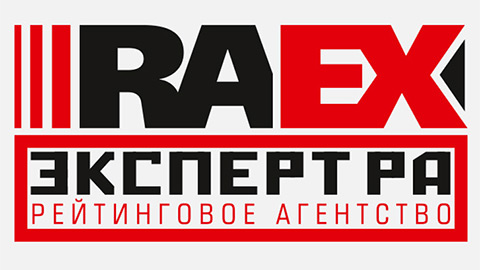 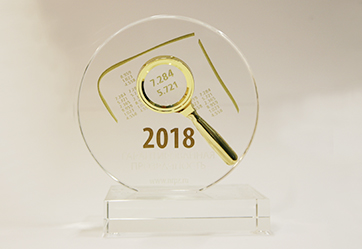 млрд рублей
По результатам рейтингового анализа Эксперт РА в ПАО «Россети» было отмечено исключительно высокое качество управления закупочной деятельностью.
В декабре 2018 года рейтинг ПАО «Россети» повышен c 9 до 10 «наивысшее качество управления закупочной деятельностью»
*прогнозируемый результат
4
ИСПОЛНЕНИЕ ПП РФ ОТ 11.12.2014 № 1352 В ГРУППЕ КОМПАНИЙ «РОССЕТИ»
Информация о доле закупок у субъектов малого и среднего предпринимательства (МСП)
за 2018 год
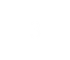 В соответствии с требованиями ПП РФ от 11.12.2014 № 1352 показатель должен составлять ≥ 18 %
 В соответствии с требованиями ПП РФ от 11.12.2014 № 1352 показатель должен составлять ≥ 10 % (с 01.01.2018 -  ≥ 15 % )
7
ИЗМЕНЕНИЯ В ИНТЕРЕСАХ СУБЪЕКТОВ МСП
2013 - 2014
2015 и далее
8
ЦИФРОВАЯ ТРАНСФОРМАЦИЯ ПАО «РОССЕТИ»
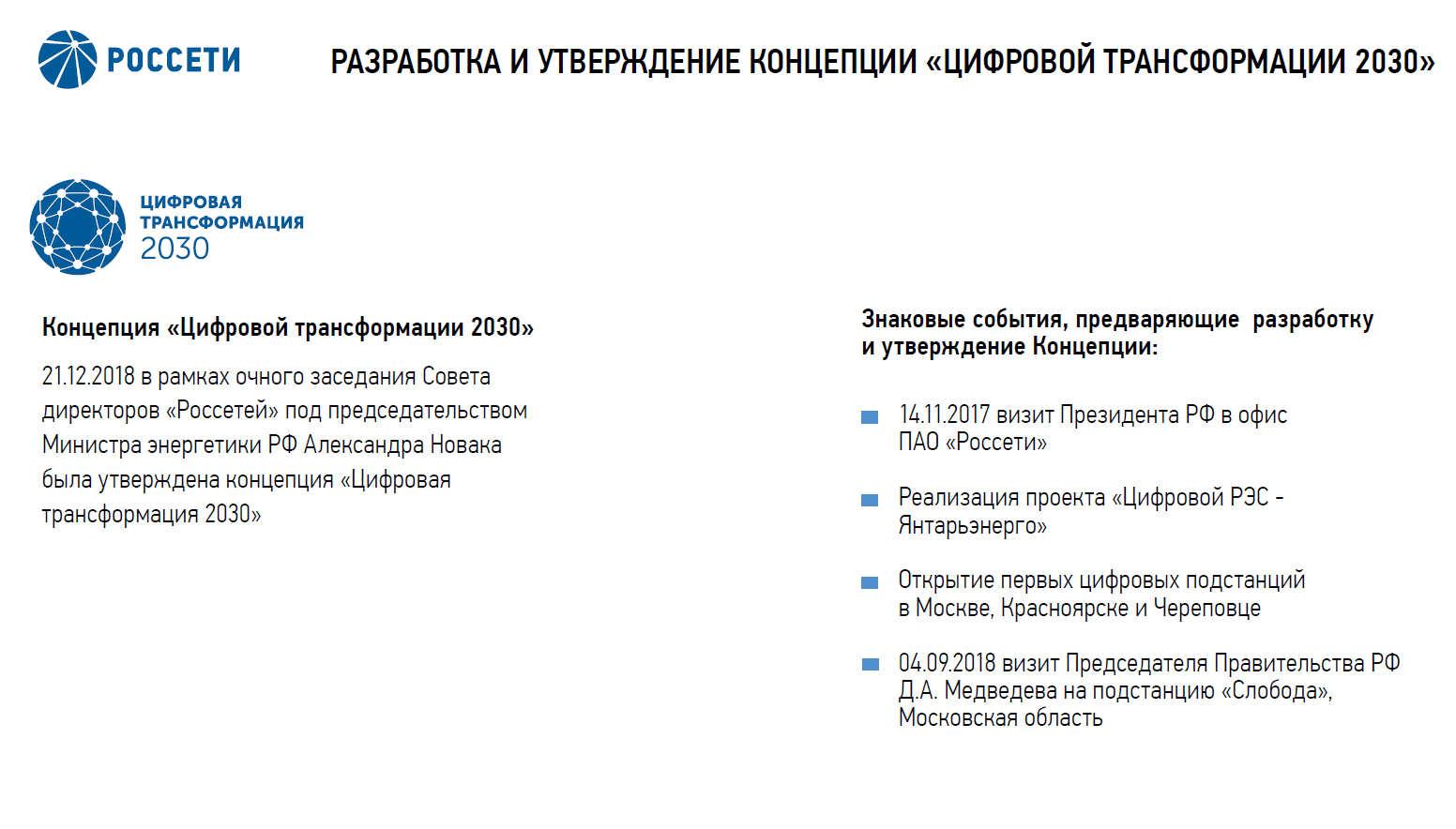 9
ЦИФРОВАЯ ТРАНСФОРМАЦИЯ ПАО «РОССЕТИ»
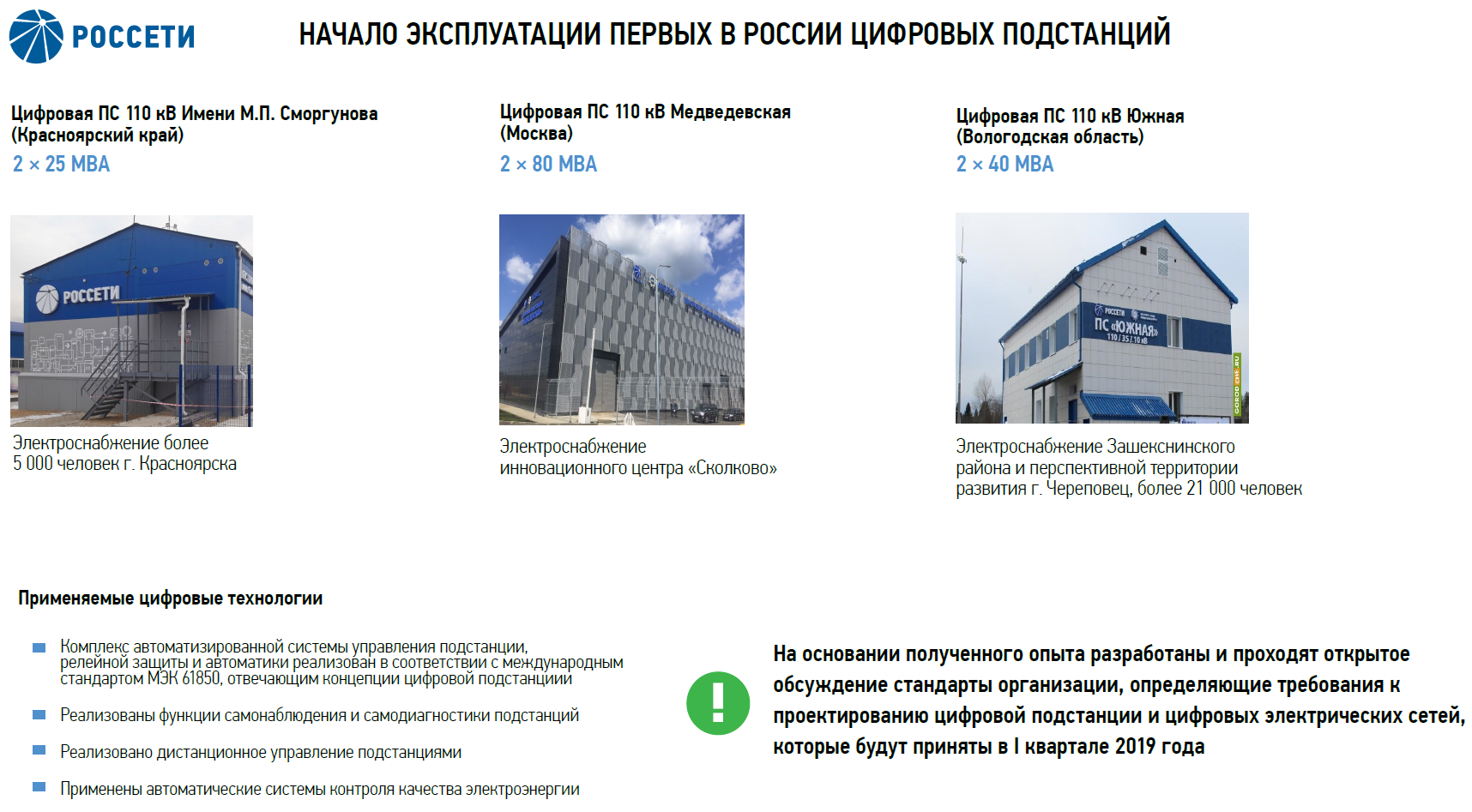 10
МЫ РАБОТАЕМ ВМЕСТЕ
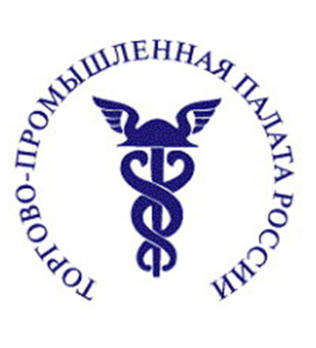 “В одиночку можно сделать так мало; вместе можно сделать так много.” 
Helen Keller
2013 - 2014
2015 и далее
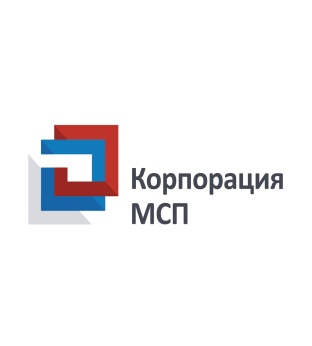 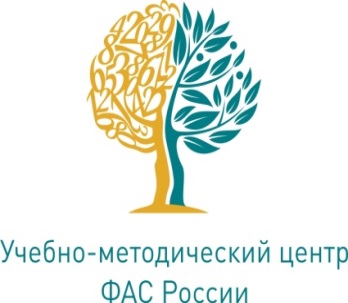 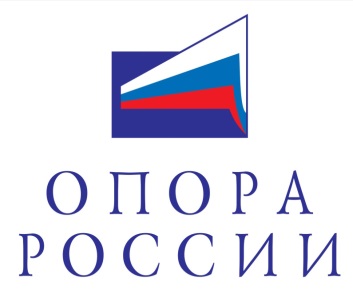 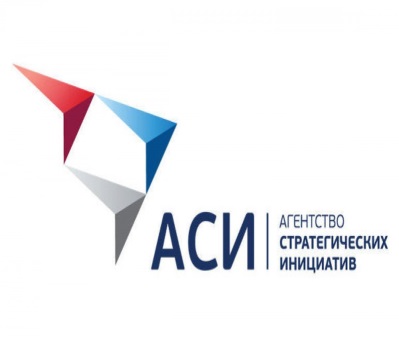 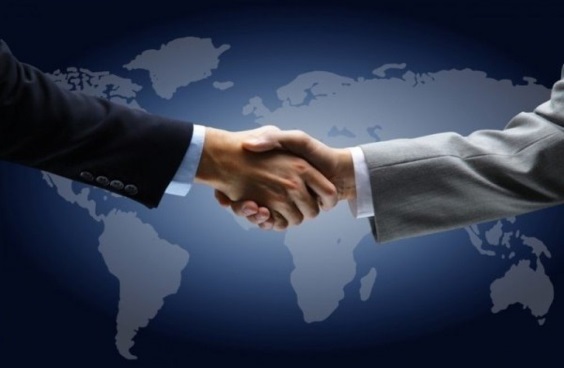 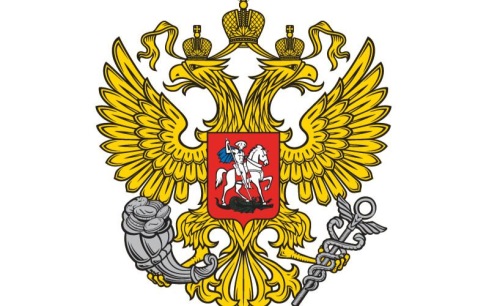 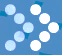 СПАСИБО ЗА ВНИМАНИЕ
Департамент закупок
ПАО «Россети»
121353, Москва, ул. Беловежская, д. 4 
Тел./факс:: +7 495 995-5333
Электронная почта: info@rosseti.ru